Labyrinth
Grundregeln
Das Spiel
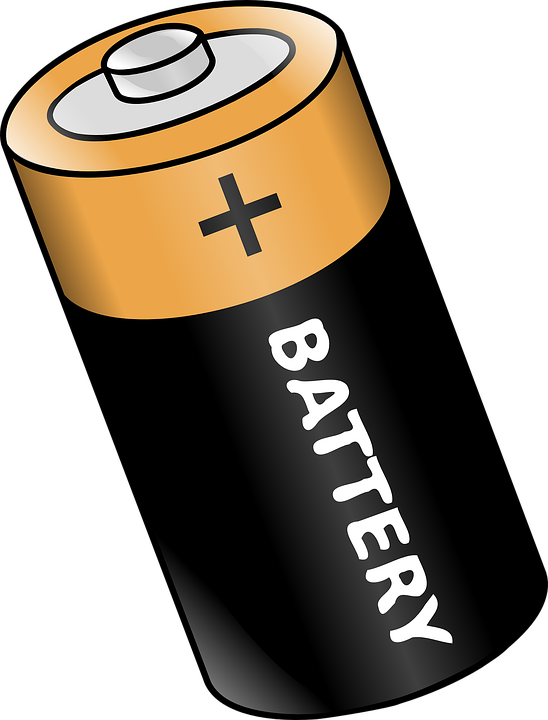 Agent: Roboter
Aktionen: nimm einen Weg
State: Labyrinth, Positionen, Q-Werte
Belohnungen: Zahlen entlang der Wege
Ziel: einen Weg zur Batterie finden
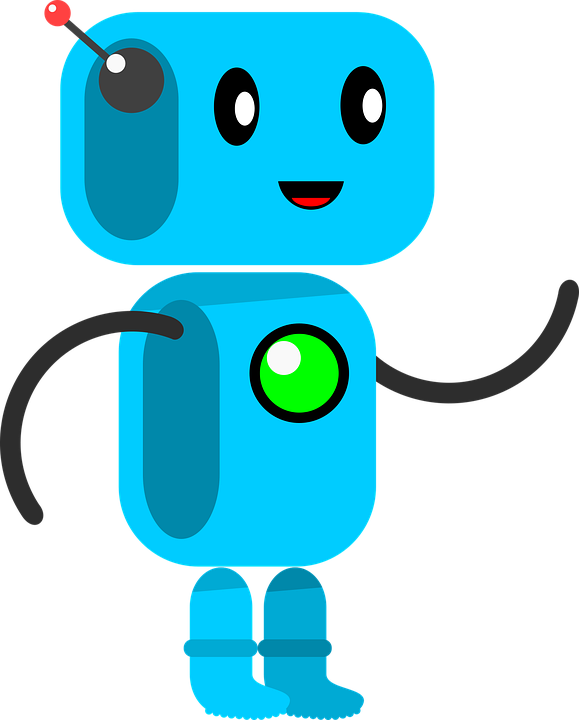 Das Spiel
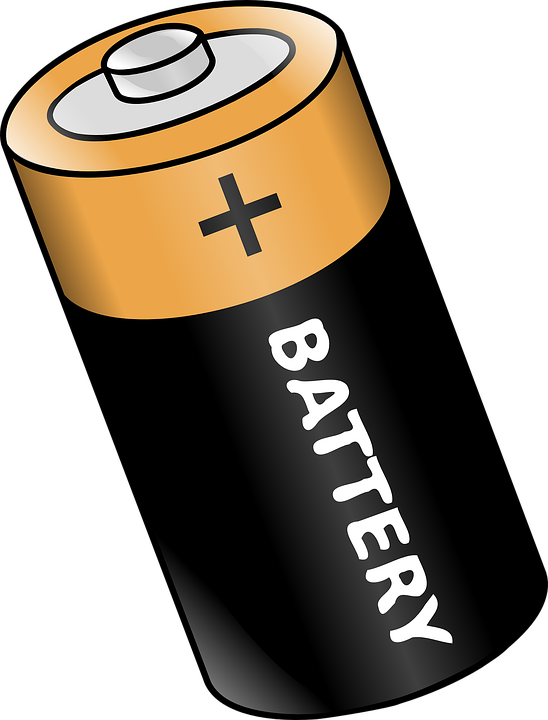 Immer, wenn der Roboter auf eine neue Kreuzung stößt, schreibt er eine zufällige Zahl (würfeln) auf jeden möglichen Weg
Der Roboter geht dann den Weg mit der höchsten Zahl
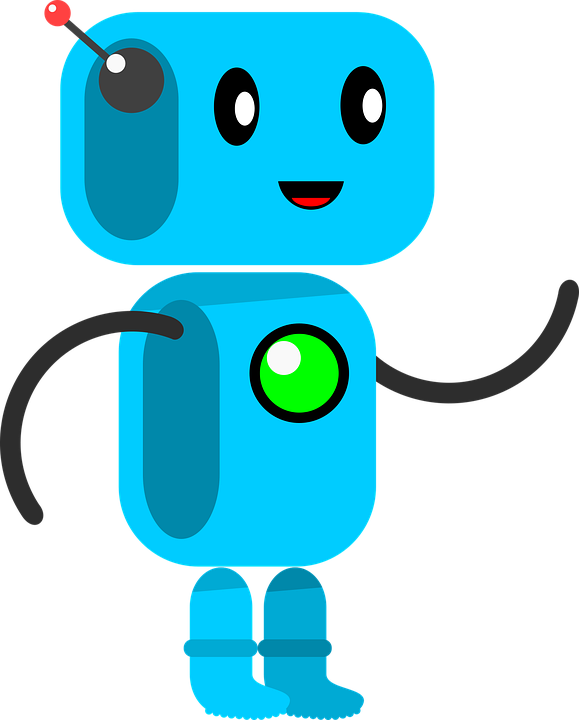 Das Spiel
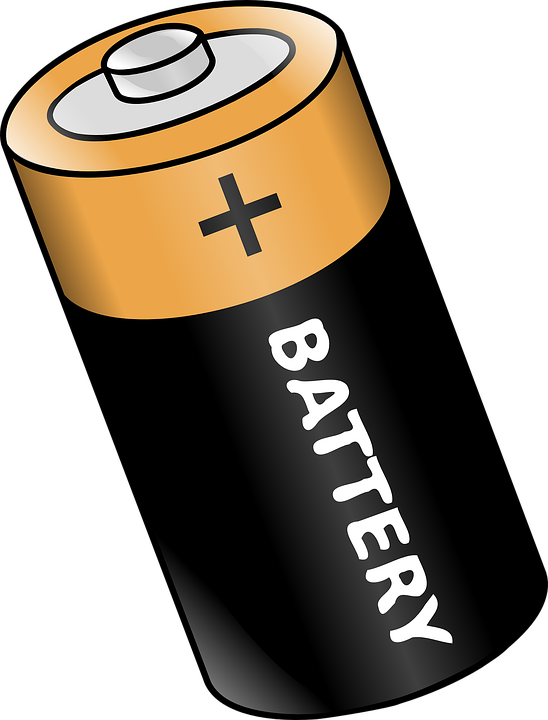 Wenn der Roboter in eine Sackgasse kommt, schreibt er -1
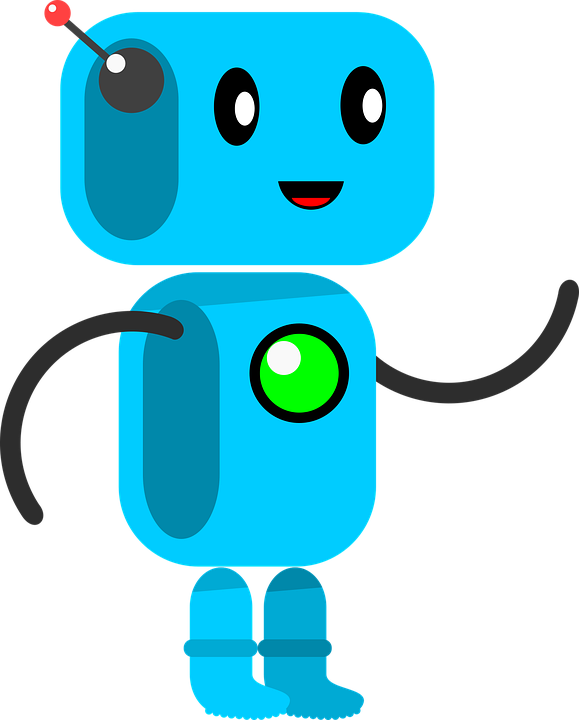 Das Spiel
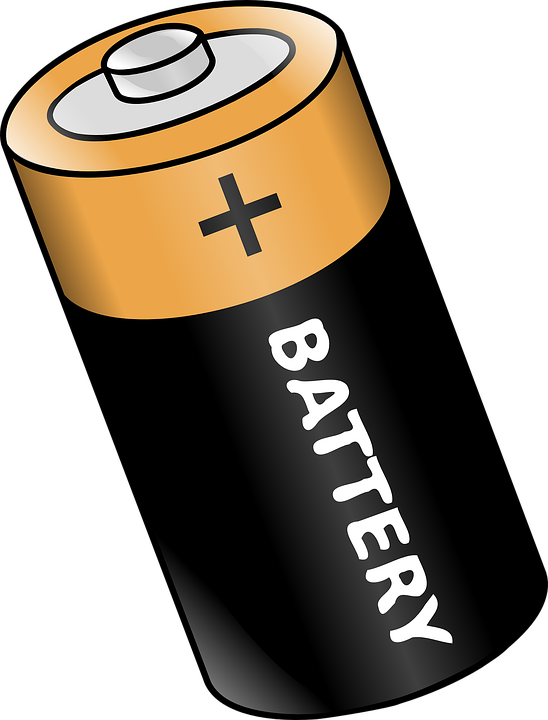 Wenn der Roboter in eine Sackgasse kommt, schreibt er -1
Dann wird die Zahl des Weges, von welchem der Roboter kam, auf den neuen höchsten wert (-1), minus eins (-1-1=-2), gesetzt
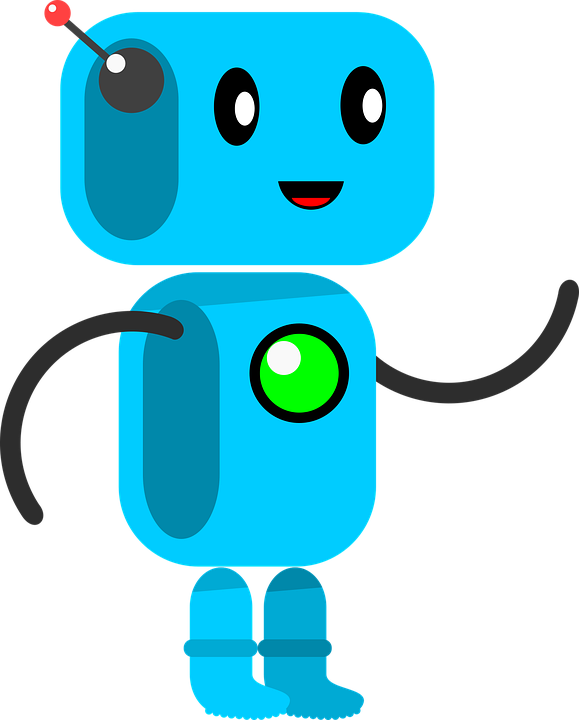 Das Spiel
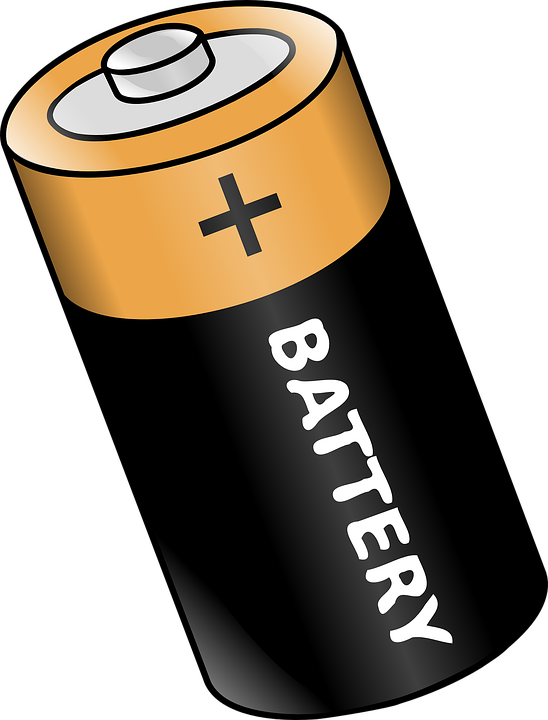 Wenn der Roboter in einer Sackgasse war, geht er wieder zur letzten Kreuzung zurück und nimmt den neuen Weg mit der größten Zahl
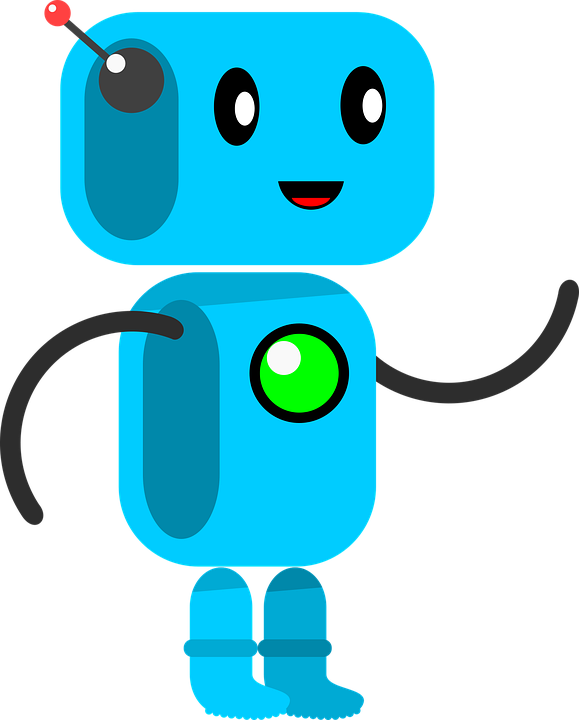 Das Spiel
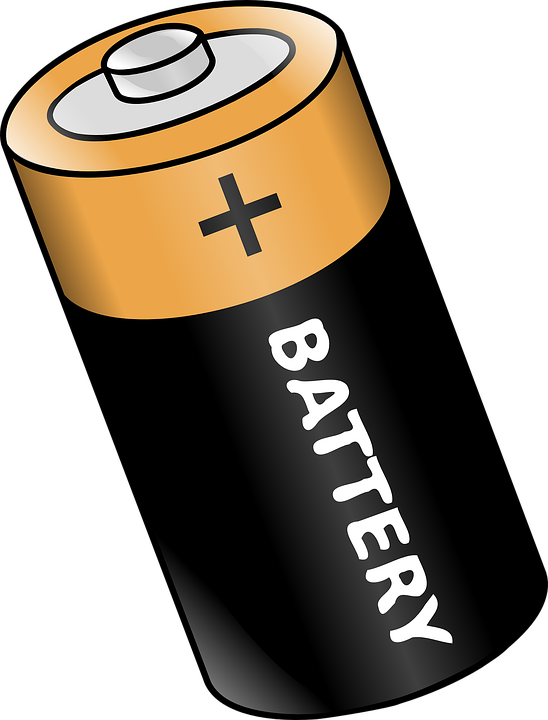 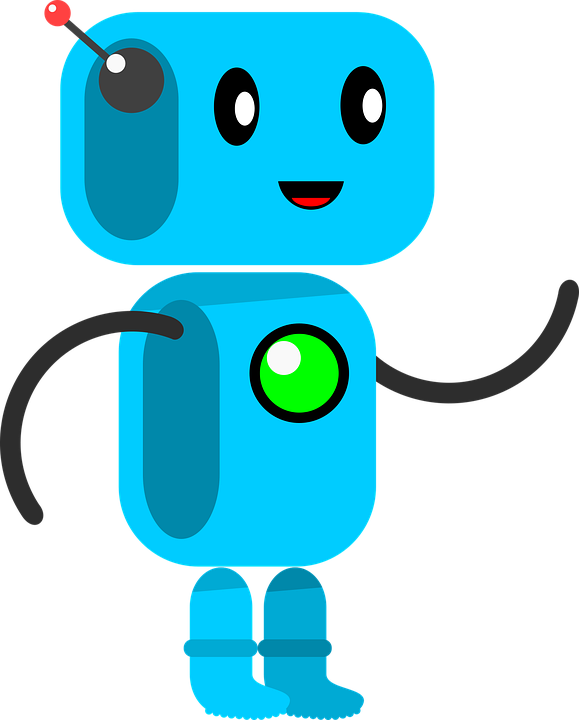 Neue Kreuzung -> zufällige Zahlen
Das Spiel
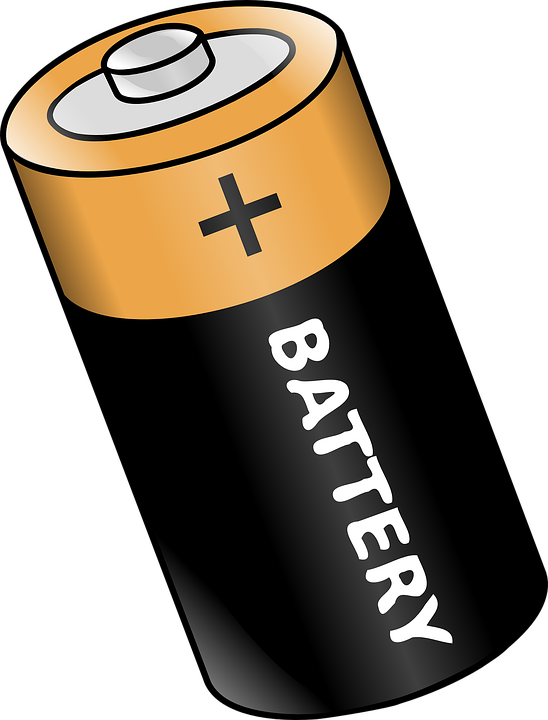 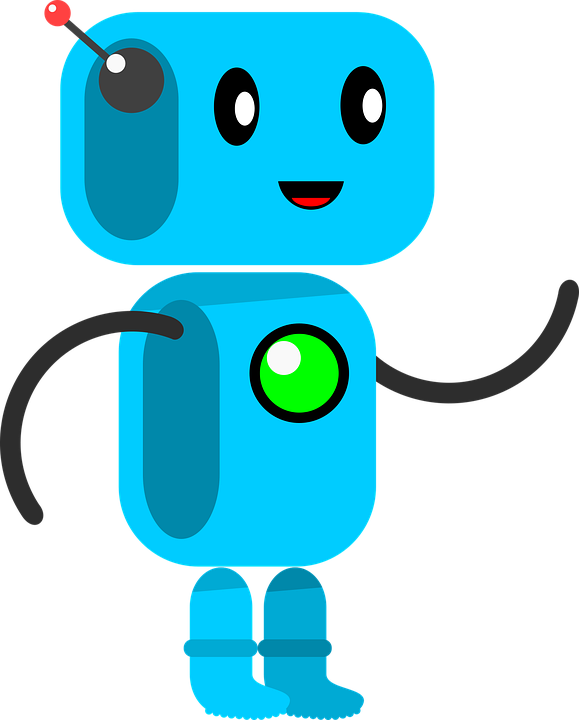 Neue Kreuzung -> zufällige Zahlen
Update die Zahl des Weges auf die neue größte Zahl (6) minus eins(6-1=5)
Das Spiel
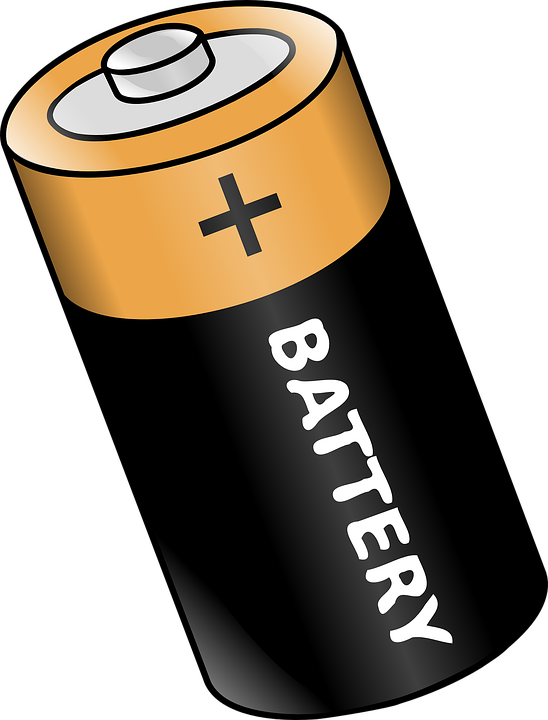 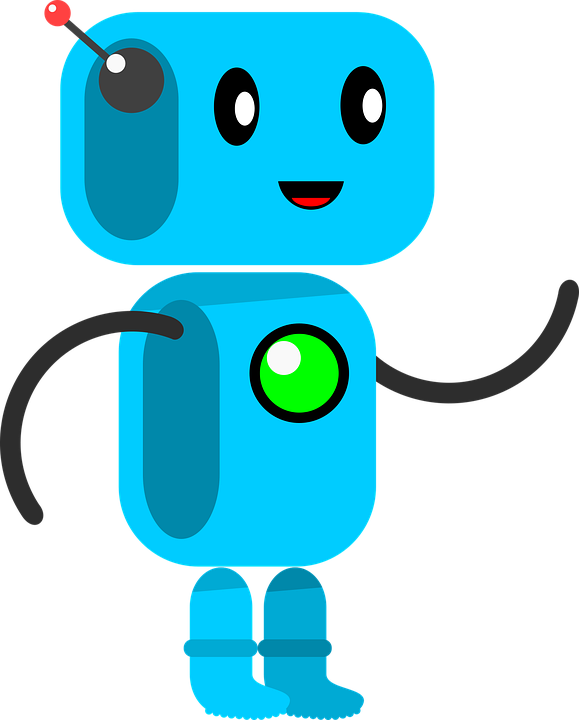 Neue Kreuzung -> zufällige Zahlen
Update die Zahl des Weges auf die neue größte Zahl (6) minus eins(6-1=5)
Bei zwei oder mehr gleich großen Zahlen nimmt der Roboter zufällig einen der Wege (z.B. hinauf)
Das Spiel
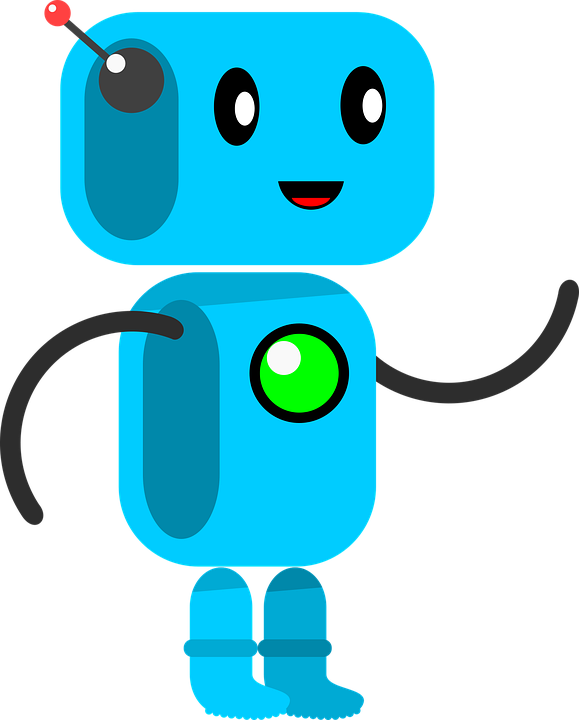 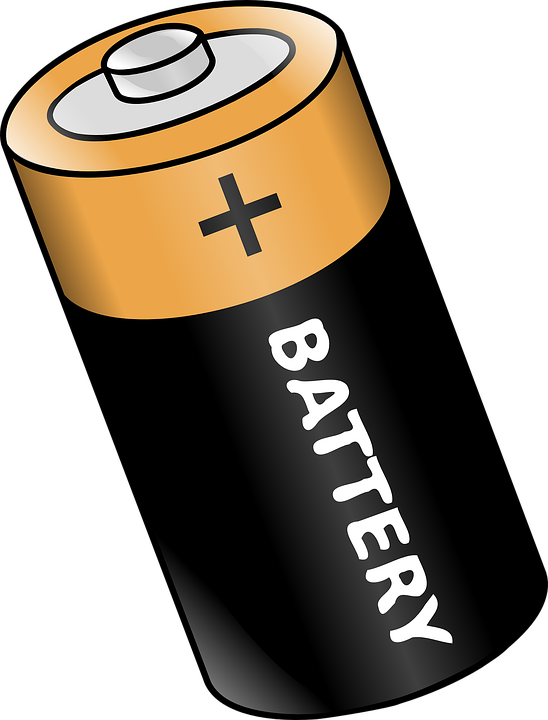 Der Roboter macht so weiter, bis er sein Ziel erreicht hat
Das Spiel
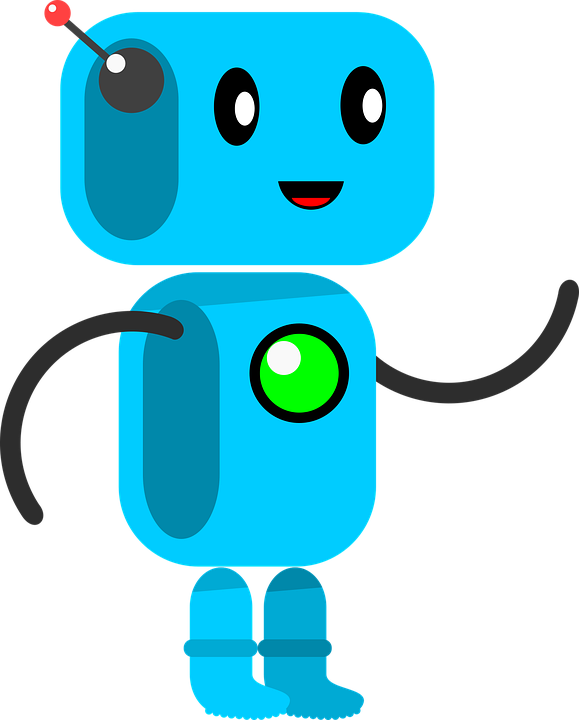 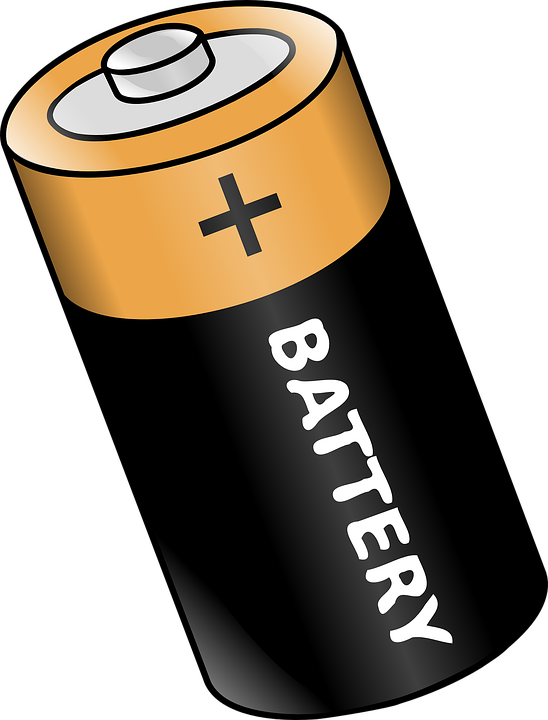 Der Roboter macht so weiter, bis er sein Ziel erreicht hat
Das Spiel
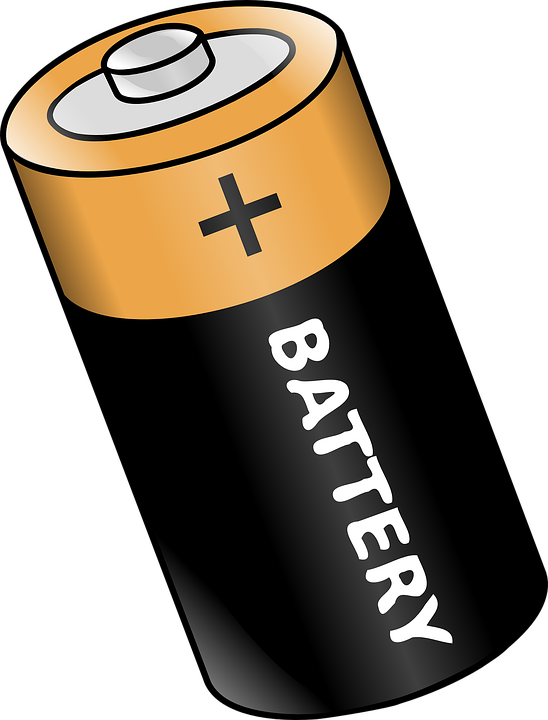 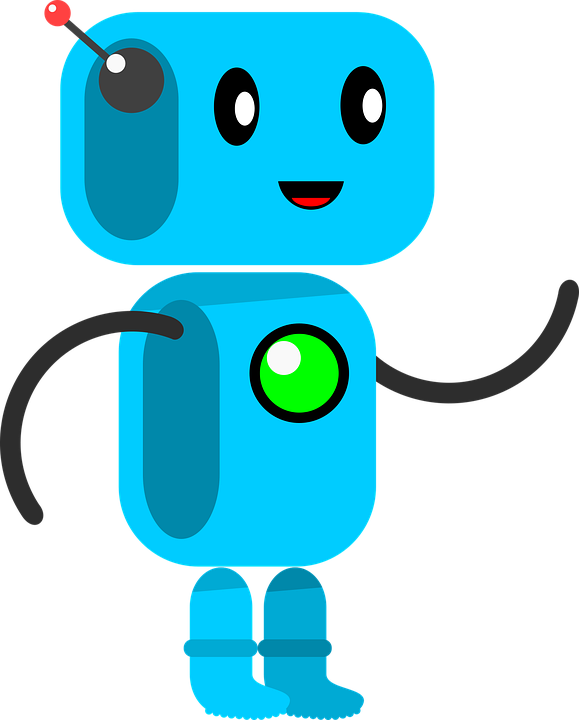 Der Roboter macht so weiter, bis er sein Ziel erreicht hat
Das Spiel
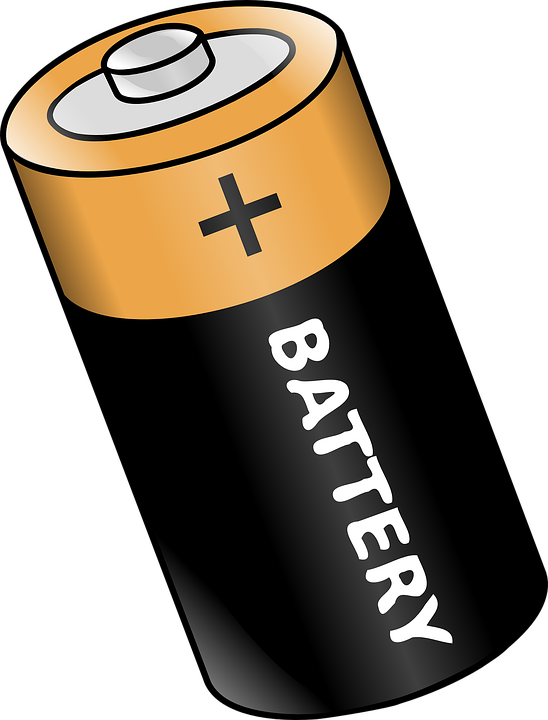 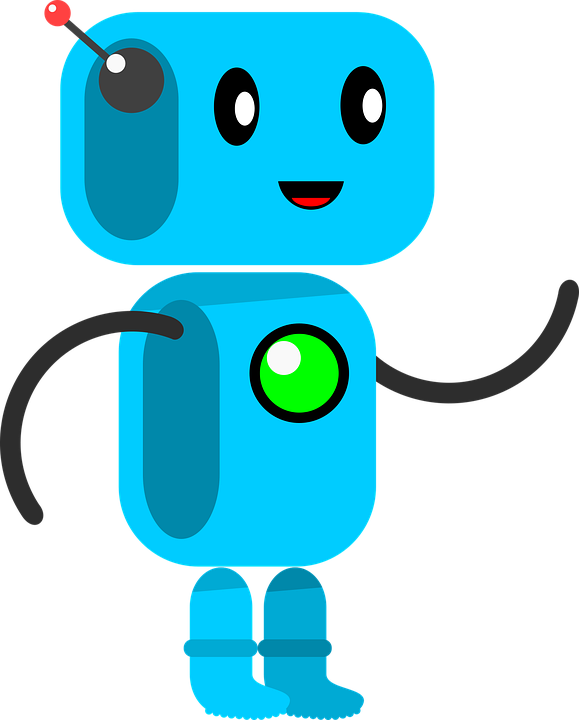 Das Ziel in diesem Labyrinth hat den Wert 100
Das Spiel
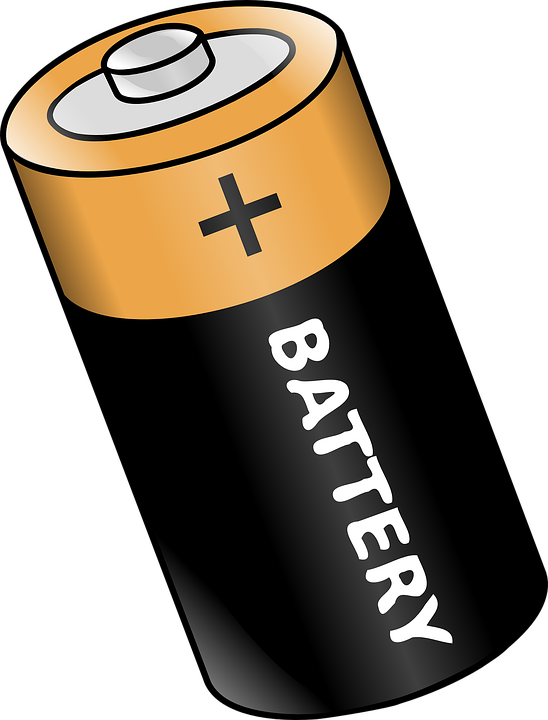 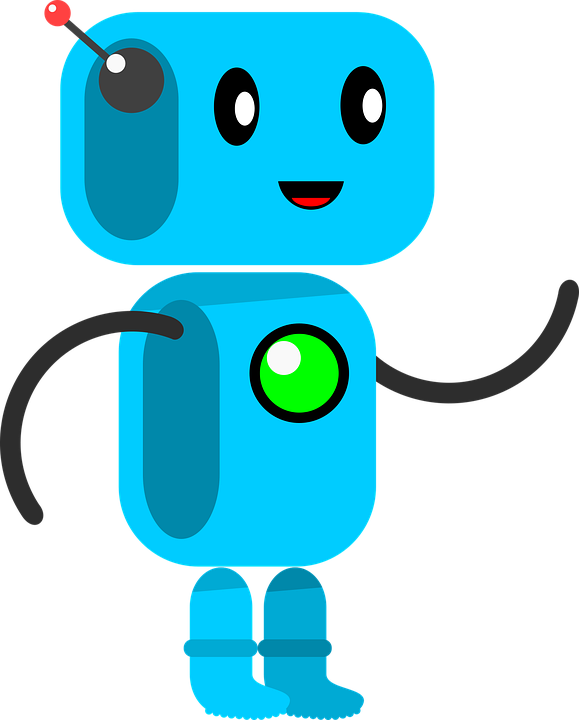 Das Ziel in diesem Labyrinth hat den Wert 100
Vergiss nicht den Weg upzudaten!
Das Spiel
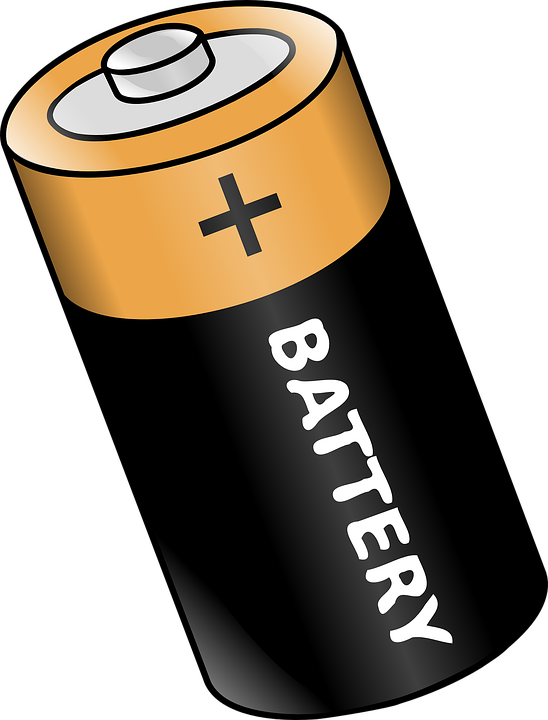 Das Ziel in diesem Labyrinth hat den Wert 100
Vergiss nicht den Weg upzudaten!
Danach kommt der Roboter zurück zum Start und beginnt eine neue Runde
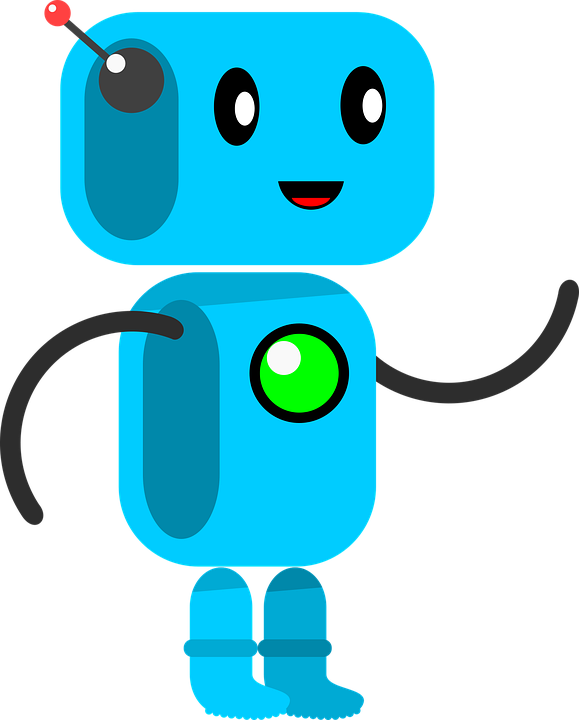 Das Spiel
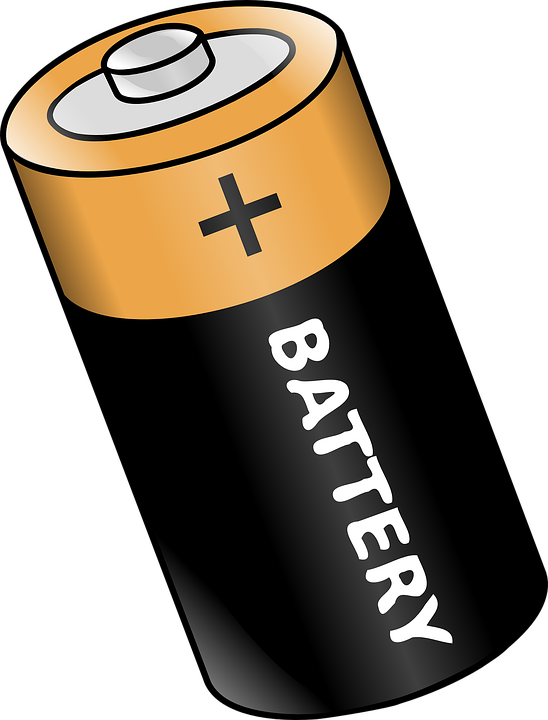 Wiederhole den Vorgang Solange, bis der Roboter nichts neues mehr dazu lernt (keine Zahlen mehr schreibt/updated)
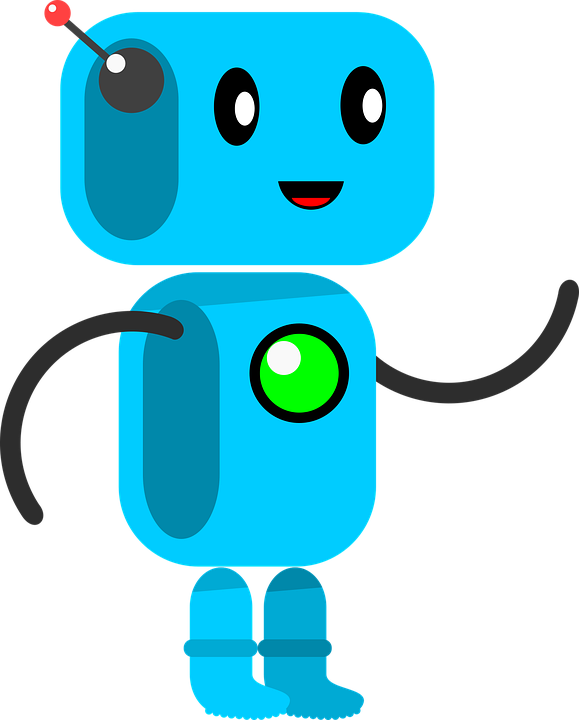 Das Spiel
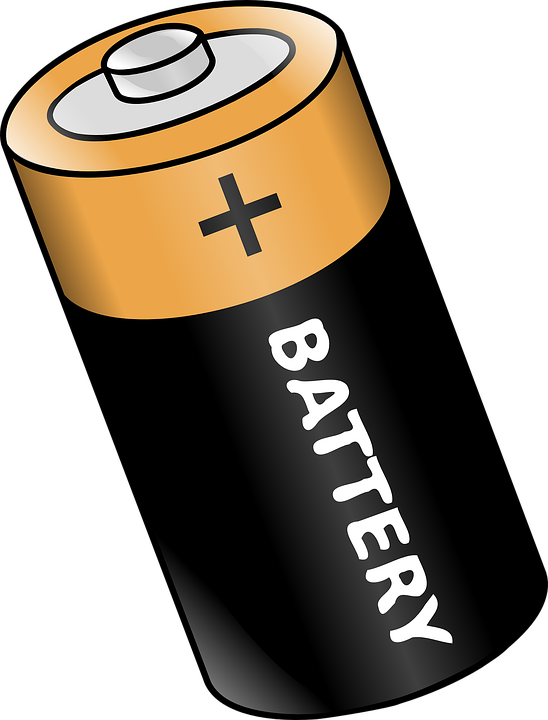 Der Roboter hat einen Weg zum Ziel gelernt!
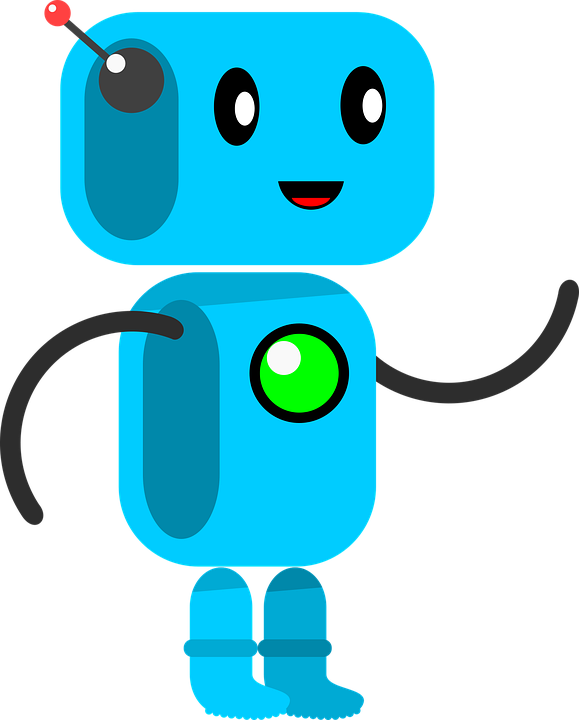 Exploration 		vsExploitation
Das Problem
Manche Aktionen können zwar kurzfristig einen positive Effekt, aber langfristig einen negative Effekt haben
Das Problem
Manche Aktionen können zwar kurzfristig einen positive Effekt, aber langfristig einen negative Effekt haben
Z.B. der Roboter nimmt einen Weg der sich erst viel später als Sackgasse herausstellt.
Das Problem
Manche Aktionen können zwar kurzfristig einen positive Effekt, aber langfristig einen negative Effekt haben
Z.B. der Roboter nimmt einen Weg der sich erst viel später als Sackgasse herausstellt.
Manche Aktionen können kurzfristig nur einen kleinen positiven Effekt aber langfristig einen großen positiven Effekt haben
Das Problem
Manche Aktionen können zwar kurzfristig einen positive Effekt, aber langfristig einen negative Effekt haben
Z.B. der Roboter nimmt einen Weg der sich erst viel später als Sackgasse herausstellt.
Manche Aktionen können kurzfristig nur einen kleinen positiven Effekt aber langfristig einen großen positiven Effekt haben
Z.B. der Roboter findet eine Batterie mit einer kleinen Belohnung, es wäre aber eine größere Belohnung entlang des anderen Weges möglich
Die Lösung
Finde ein Gleichgewicht zwischen dem Verlassen auf bereits gelerntem (exploiting) und dem Erforschen von neuem (exploring)
Die Lösung
Finde ein Gleichgewicht zwischen dem Verlassen auf bereits gelerntem (exploiting) und dem Erforschen von neuem (exploring)
Z.B. statt immer den Weg mit dem höchsten Wert zu gehen, nimm mit 25% Wahrscheinlichkeit einen zufälligen Weg
Die Lösung
Finde ein Gleichgewicht zwischen dem Verlassen auf bereits gelerntem (exploiting) und dem Erforschen von neuem (exploring)
Z.B. statt immer den Weg mit dem höchsten Wert zu gehen, nimm mit 25% Wahrscheinlichkeit einen zufälligen Weg
Diese Wahrscheinlichkeit (exploration rate) kann auch dynamisch sein, sodass sie z.B. im Laufe der Zeit geringer wird